Figure 2. mSSPN overexpression greatly improves muscle histology and membrane stability in mdx mice. (A) Transverse ...
Hum Mol Genet, Volume 25, Issue 24, 15 December 2016, Pages 5395–5406, https://doi.org/10.1093/hmg/ddw356
The content of this slide may be subject to copyright: please see the slide notes for details.
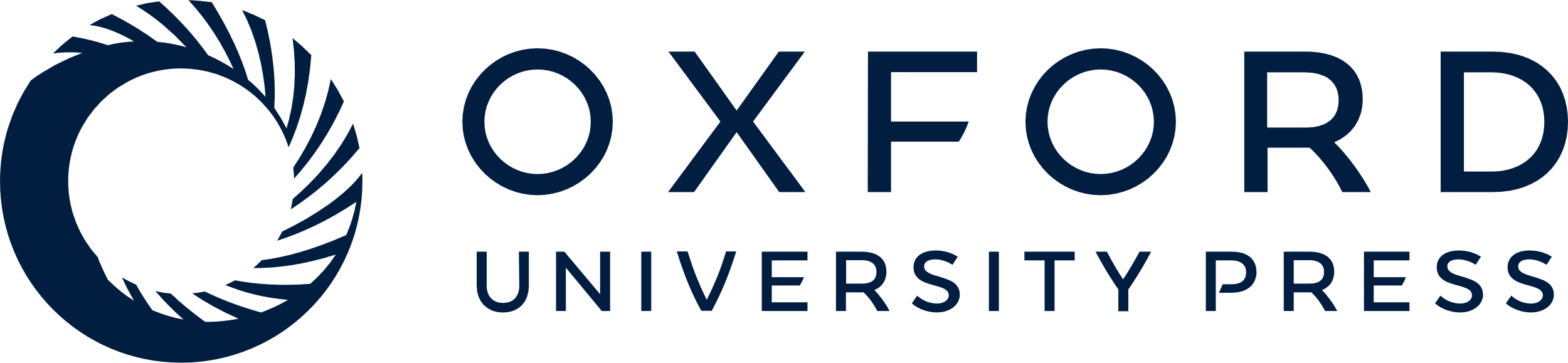 [Speaker Notes: Figure 2. mSSPN overexpression greatly improves muscle histology and membrane stability in mdx mice. (A) Transverse sections of quadriceps muscle from 6 week old mdx and mdx:mSSPN-Tg mice were stained with H&E to visualize muscle pathology. Bar, 100 µm. (B) Sections from mdx:mSSPN-Tg quadriceps display reduced central nucleation relative to mdx muscle (WT, n = 6, mdx n = 6, mdx:mSSPN-Tg n = 4). (C&D) Quad sections from 6-week-old Evans Blue Dye (EBD)-injected mdx:mSSPN-Tg and mdx mice were stained with antibody against laminin (green) to delineate the sarcolemma. EBD-positive fibres were visualized by red fluorescence, which serves as a marker for membrane damage (WT n = 4, mdx n = 6, mdx:mSSPN-Tg n = 6). Bar, 100 µm. (E) Creatine kinase levels from serum were measured at 20 weeks of age (mdx n = 4, mdx:mSSPN-Tg n = 8, WT = 6). Data represent means ± SEM. Statistics calculated using one-way ANOVA followed by Tukey’s multiple comparison’s test (*P < 0.05, **P < 0.01, ***P < 0.001 and ****P <0.0001).


Unless provided in the caption above, the following copyright applies to the content of this slide: © The Author 2016. Published by Oxford University Press.This is an Open Access article distributed under the terms of the Creative Commons Attribution Non-Commercial License (http://creativecommons.org/licenses/by-nc/4.0/), which permits non-commercial re-use, distribution, and reproduction in any medium, provided the original work is properly cited. For commercial re-use, please contact journals.permissions@oup.com]